TRƯỜNG TIỂU HỌC ĐÔ THỊ SÀI ĐỒNG
TOÁN – LỚP 4A
LUYỆN TẬP CHUNG – TRANG 123
Bài 1:
2 Phân số có cùng tử số
2 Phân số có cùng mẫu số
Tử số < Mẫu số
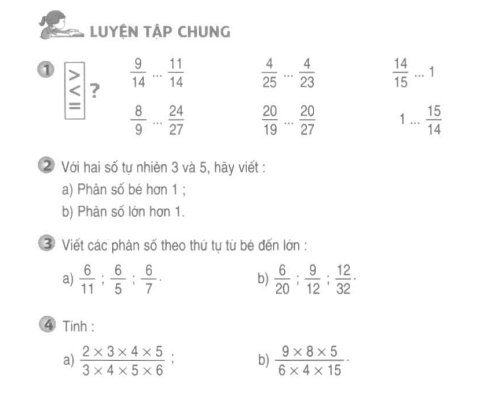 <
<
<
=
>
<
2 Phân số có cùng tử số
Bài 2:
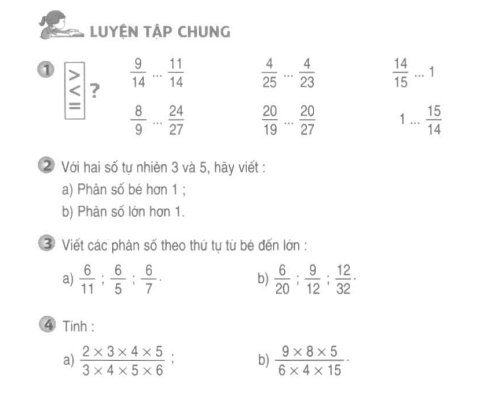 Tử số < Mẫu số
Tử số > Mẫu số
Nhận xét: 3 phân số cùng Tử số
Nhận xét: 3 phân số chưa tối giản
Bài 4: Tính
Câu a cách 2
1
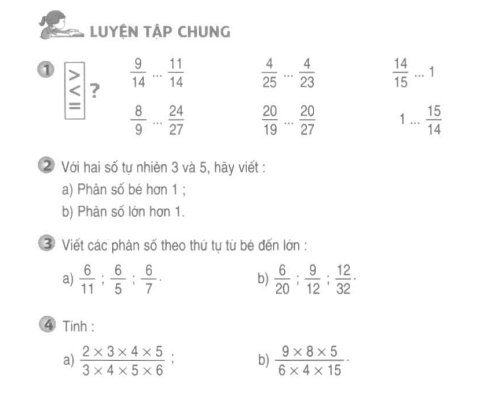 3
3
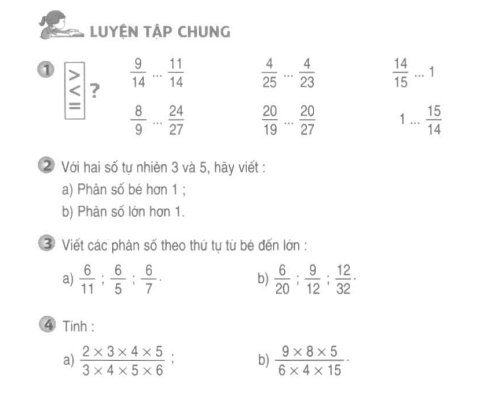 2
1
= 1
2
1
3
Dặn dò
Ôn lại các kiến thức đã học về phân số.
Chuẩn bị bài sau: Luyện tập chung.